SINGLE INCISION LAPAROSCOPIC SURGERY
SILS
Лапароскопска хирургия с един разрез
съвременни аспекти и тенденции за развитие
Доц. д-р Михаил Табаков, д.м.
ИСТОРИЯ
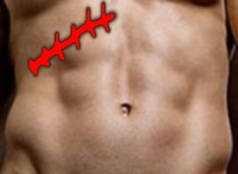 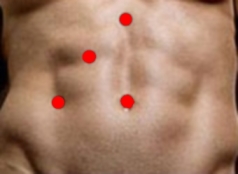 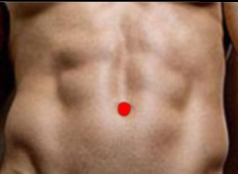 1882
1985
1997
Холецистектомия
NOTES
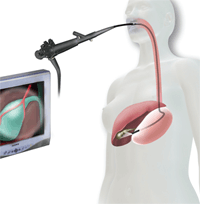 Natural  Orifice Transluminal Endoscopic Surgery
Развитие на хирургията
Отворена
хирургия
Роботохирургия
Лапароскопска
хирургия
SILS
NOTES
Инвазивност
POEM
Мукозни резекции
Субмукозна дисекция
Терапевтична
ендоскопия
Ендоскопска УЗД
ТАБ
аблации
стентиране
Диагностична 
ендодкопия
Гъвкава ендоскопия
The Laparoendoscopic Single-Site Surgery Consortium for Assessment and Research (LESSCAR) :
LESS
Surg Endosc. 2010 Apr;24(4):762-8
Тeхника на LESS с няколко порта през един разрез
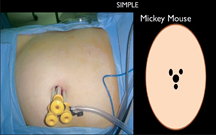 Тeхника на LESS с един порт
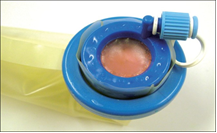 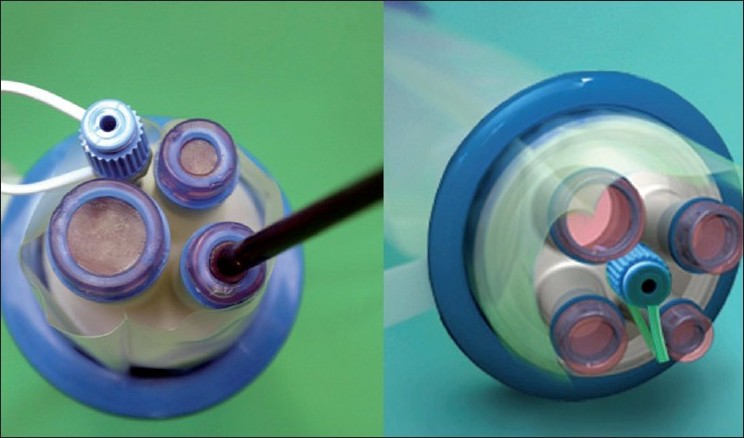 R- Port TM
Tri-Port и Quad-port (Olympus)
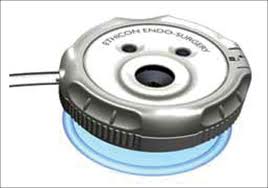 SILS PorT Covidien
SSLAS Port Ethicon
X-Cone Karl Storz
Технически трудности
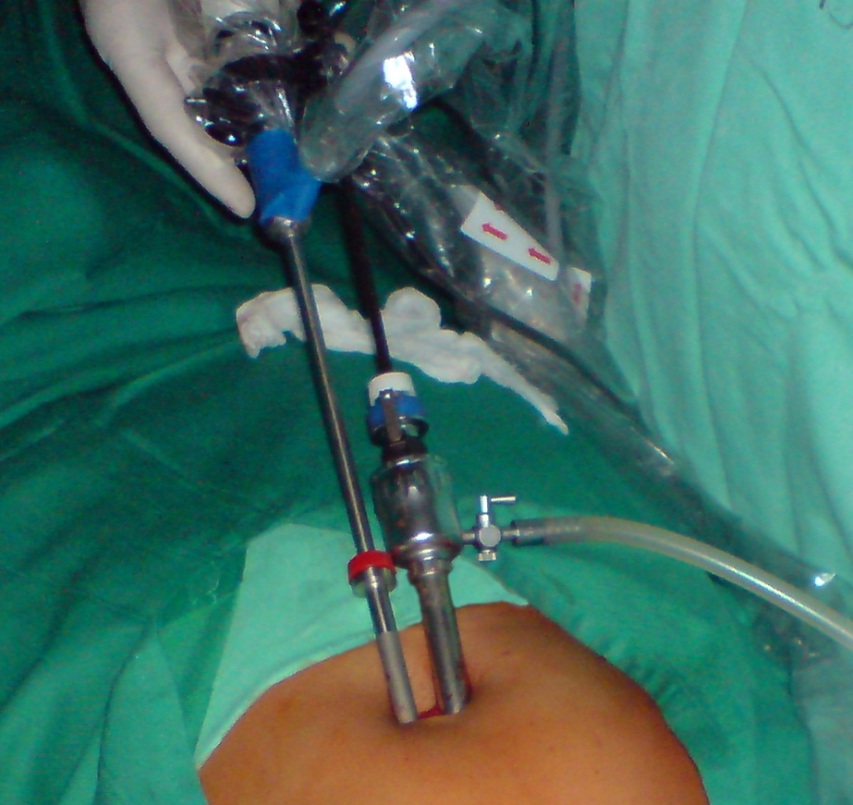 Сблъсък на инструменти
Липса на триангулация
По-трудна ретракция
SILS  Инструментариум
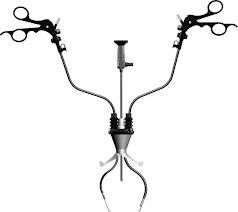 Оптика

Триангулация

Портове

Ретракция

Роботи
Оптика
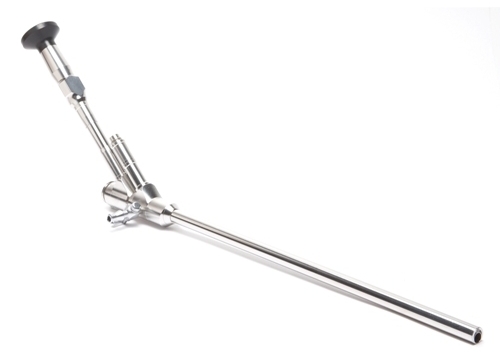 С работен канал
Оптика
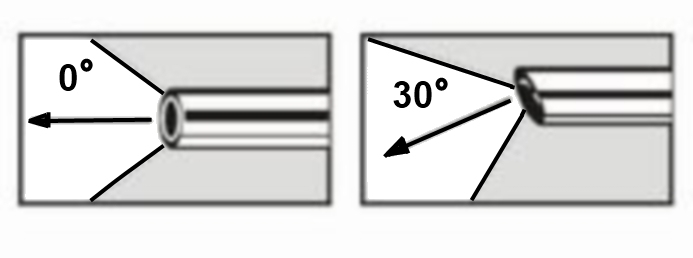 0° или	30°
[Speaker Notes: Най- често се използват оптики с 0 или 30 градуса на челната леща, като 30 градуса дават определени предимства]
Оптика
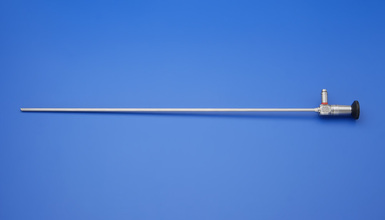 Оптика
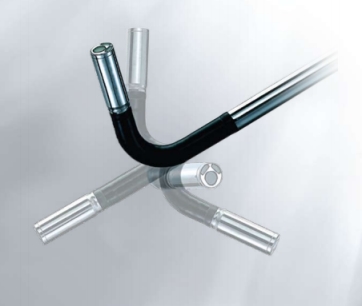 Гъвкав връх
[Speaker Notes: Разполагането на чипа на камерата във върха на телескопа,позволява констуирането на оптика с гъвкав връх]
Оптика
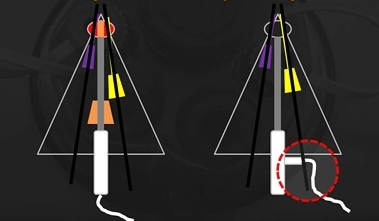 Светловод
[Speaker Notes: Влизането на светловода в главатана камерата отзад, вместо от страни, също намалява конфликтан акамерата с инструментитте]
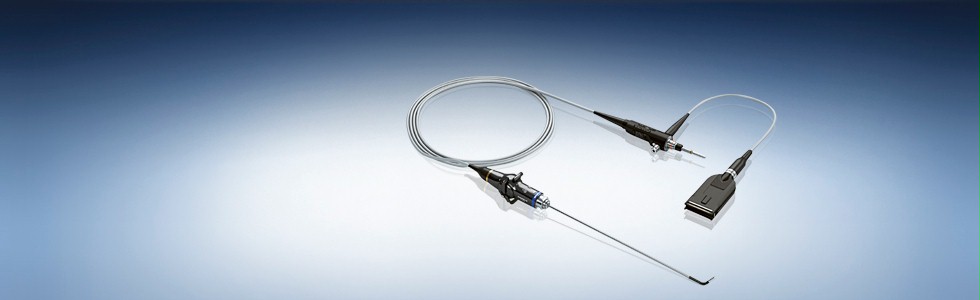 EndoEyeТМ Flex 5mm HD (Olympus, Tokyo, Japan)
Триангулация
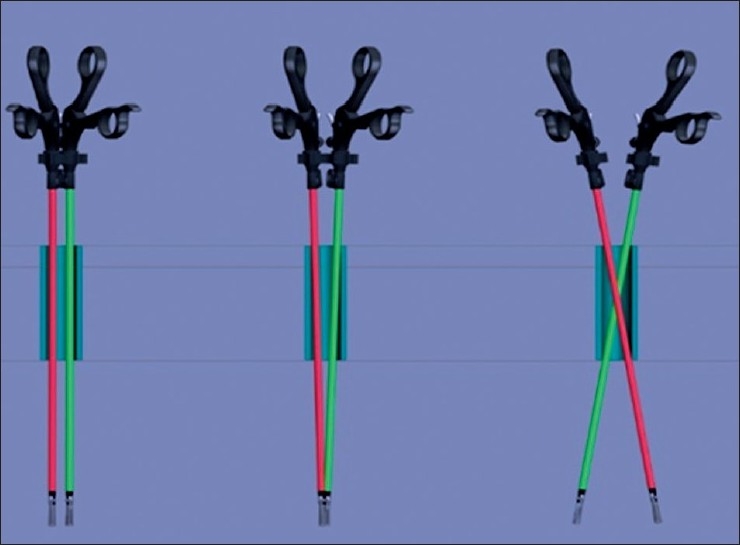 [Speaker Notes: Триангулацията е едина от основните концепции в лапароскопската хирургия, тъй като осигурява тракцията на тъканите и дисекцията по хода на анатомичните планове. Един от основните проблеми при еднопортовата лапароскопска хирургия, e липсата на триангулация. Свободата на движение зависи от диаметъра, дължината и еластичността на порта.]
Триангулация
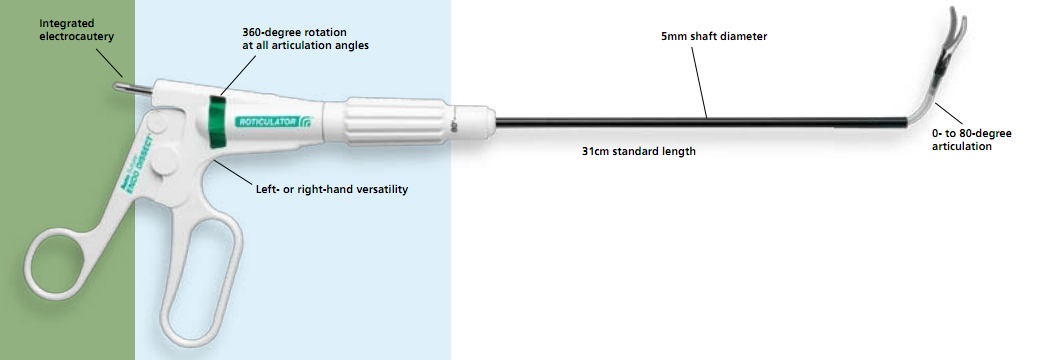 Roticulator™ instruments, Autosuture- Covidien (Norwalk, CT, USA)
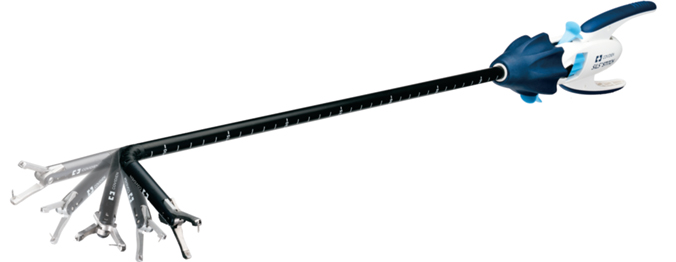 SILS™ Stitch Articulating Suturing instrument , Covidien, Norwalk, CT, USA
Триангулация
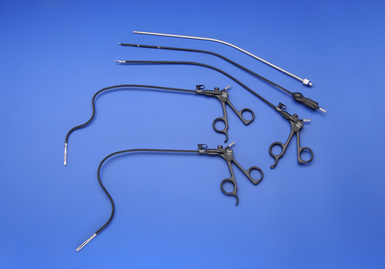 DAPRI ™ Instruments, Karl Storz and Co.,Tuttlingen, Germany
Триангулация
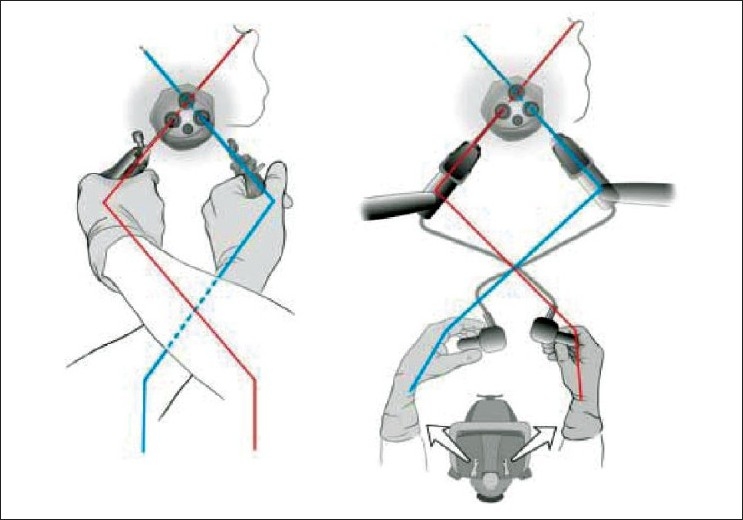 Триангулация
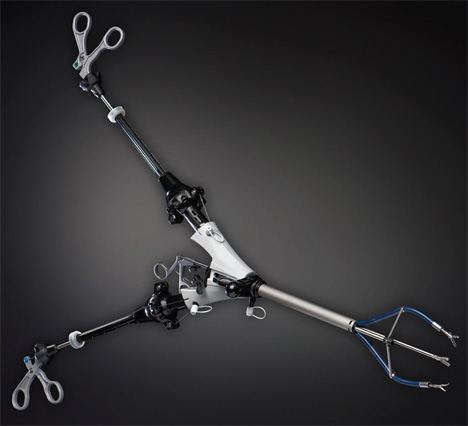 SPIDER™, TransEnterix Inc., Research Triangle Park, NC, USA
Портове
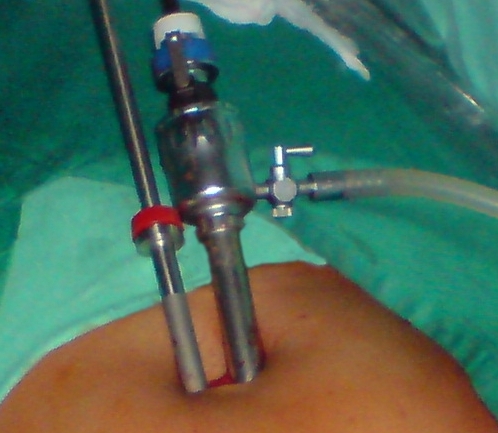 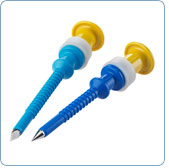 Нисък профил
Ретракция
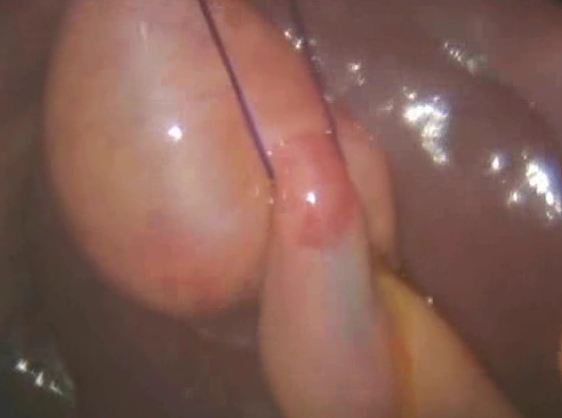 Шевове
[Speaker Notes: За ретракция се използват Шевове]
Ретракция
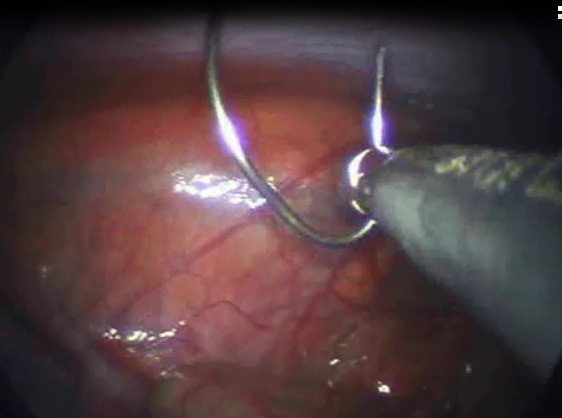 Тел на Kirschner
Ретракция
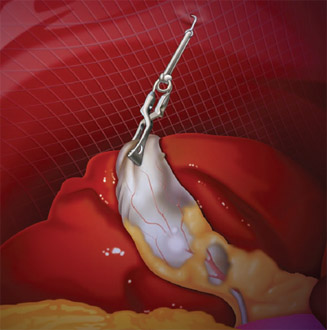 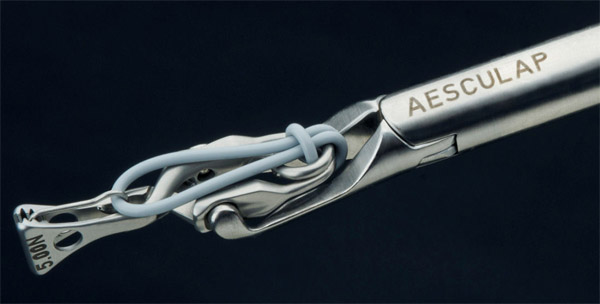 Cinch Organ Retractor, Aesculap, Inc., Center Valley, PA, USA
Ретракция
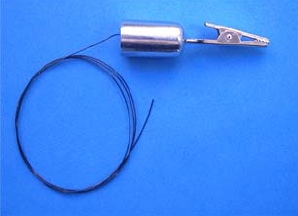 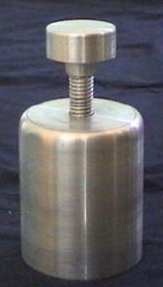 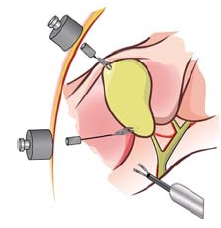 Магнити
Surg Endosc. 2009 Jul;23(7):1660-6
Da Vinci  Si
Intuitive Surgical Inc., Sunnyvale, CA, USA
Single Site TM
Intuitive Surgical Inc., Sunnyvale, CA, USA
Single Site TM
Intuitive Surgical Inc., Sunnyvale, CA, USA
Da Vinci SP TM
Intuitive Surgical Inc., Sunnyvale, CA, USA
Тенденции за развитие
[Speaker Notes: Тенденции за развитие на хирургията през един разрез]
NOTES
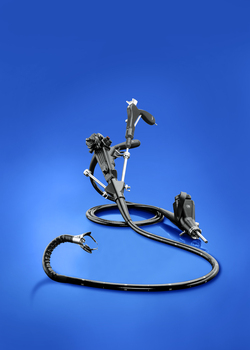 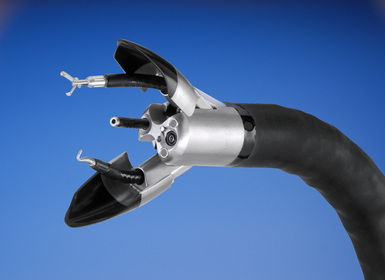 ANUBISCOPE™, Karl Storz and Co.,Tuttlingen, Germany
Мини роботи
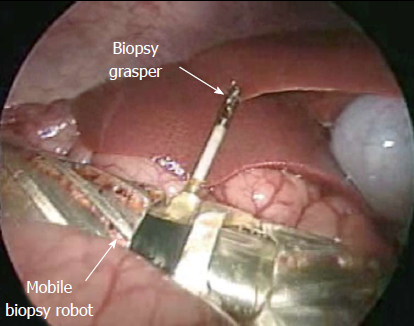 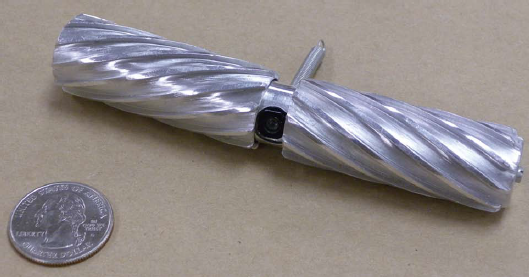 Imaging robot      Biopsy robot
Мини роботи
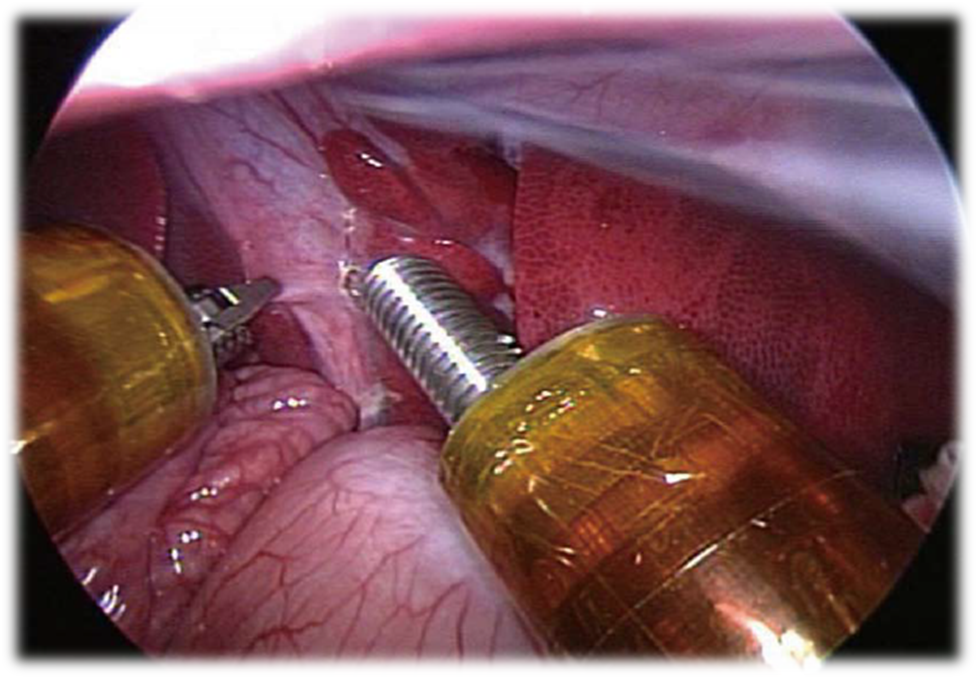 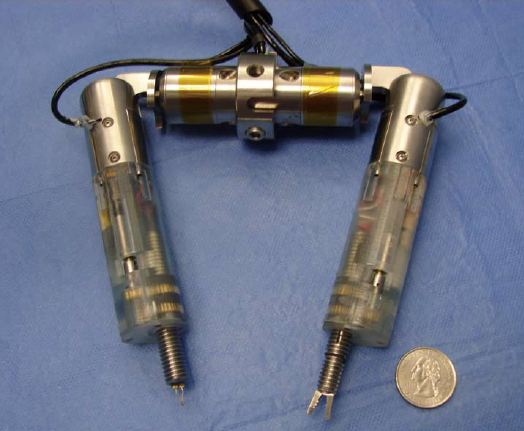 Dexterous robot
Surg Endosc 2009; 23: 260-266
Мини роботи
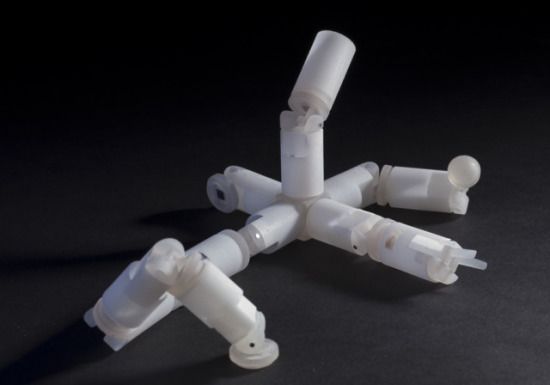 Assembling Reconfigurable Endoluminal
Surgical System  
ARES robot
[Speaker Notes: ARES е проект на ЕС за разработване на самоасемблиращ се ендолуменен робот в който участват Италия, Швейцария, Франция и Германия.Прототипът се състои от 15 отделни части,които се поглъщат последователно, след което се самосъчленяват посредством магнити в стомаха]
Мини роботи
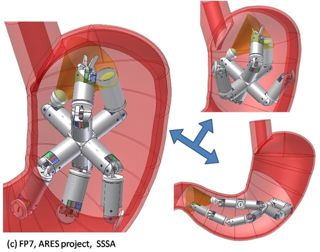 ARES robot
Анкета с 750 участници

SILS
Стандартна лапароскопия
NOTES
Отворена хирургия
Surg Endosc. 2010 Dec;24(12):3016-25
Анкета с 750 участници
80.6% vs 11.8% 
    (SILS)             (NOTES)
Surg Endosc. 2010 Dec;24(12):3016-25
SILS
Безопасен метод
Предпочитан от пациентите
По-малко болка
По-малко усложнения на раната
Операция без белег
[Speaker Notes: Безопасен метод
Предпочитан от пациентите
По-малко болка
По-малко усложнения на раната
Операция без белег]
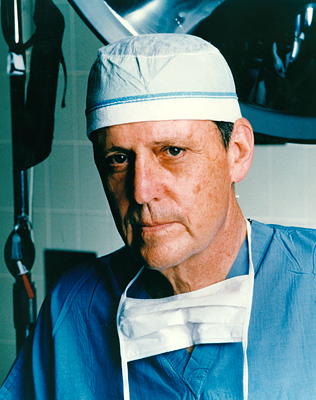 “The history of medicine is that what was inconceivable yesterday and barely achievable today often becomes routine tomorrow…”


Thomas Starzl
ХИРУРГИЯ 
БЕЗ БЕЛЕГ


Доц. д-р Михаил Табаков, д.м.
[Speaker Notes: Благодаря за вниманието]